最简约的美
宋瓷
https://www.PPT818.com/
目录
叁
贰
壹
宋瓷的 价值
宋瓷的 种类
宋瓷的 魅力
壹
宋瓷的 魅力
始于泥土，成与火焰，宋瓷为人类谱写了一首最美的诗。
宋瓷
宋瓷，即宋代的瓷器，宋代是传统制瓷工艺发展史上一个非常繁荣昌盛的时期。现时已发现的古代陶瓷遗址分布于全国170个县。其中有宋代窑址的就有130个县，占总数的75%。
瓷形种类
基本满足人们日常生活所需
碗
盘
碟
洗
盏
托
瓶
壶
罐
钵
尊
盆
炉
枕
熏
…
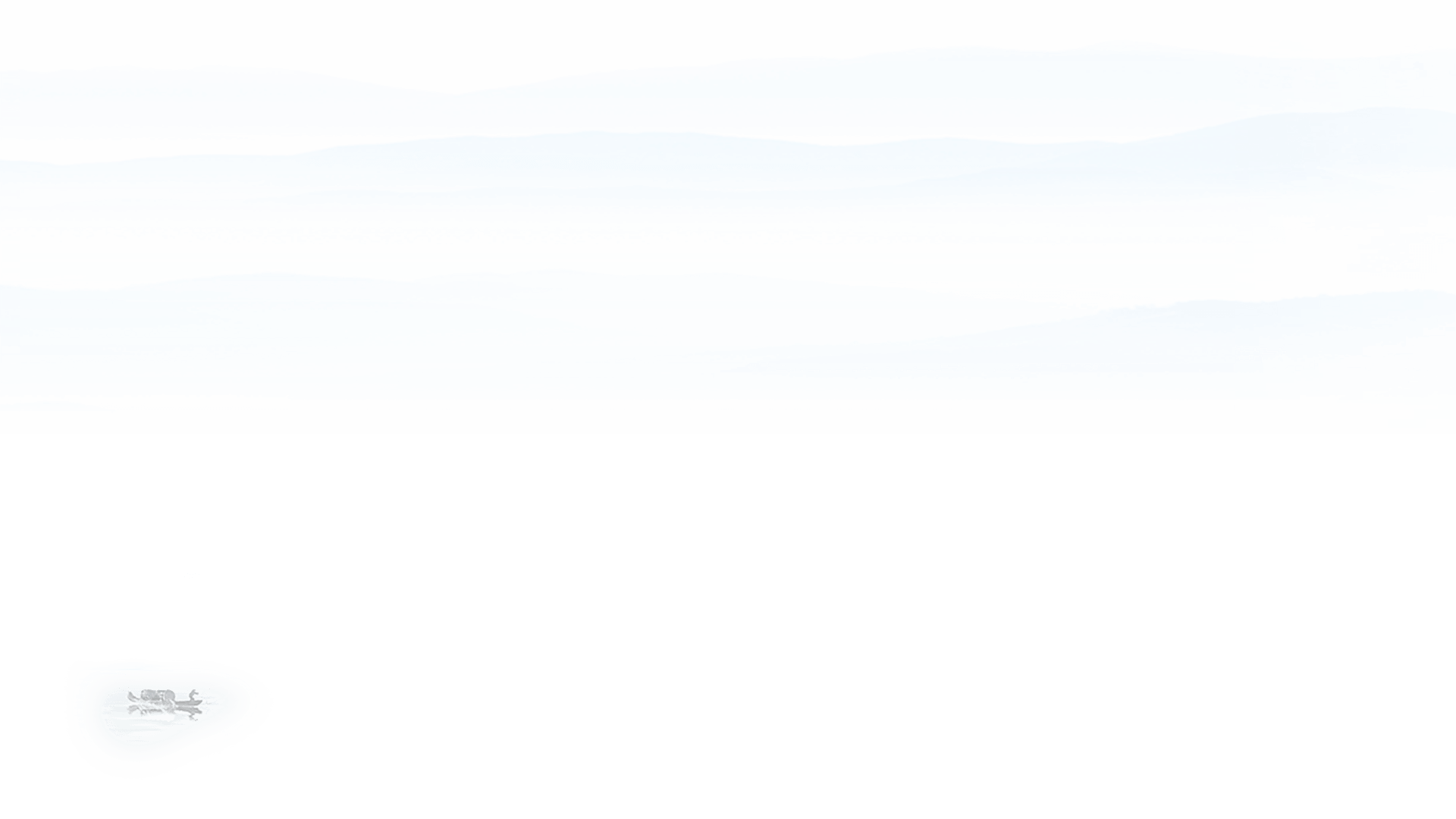 烧瓷过程
修坯
陶泥
拉坯
画坯
烧窑
5
1
3
7
9
6
2
8
捺水
4
摞泥
上釉
印坯
工艺特色
特色一
特色二
特色三
特色四
突破“南青北白”的局面
品类繁多，器型多样。最受欢迎的有“梅瓶”、“玉壶春”等。
釉色优美，典雅含蓄，高贵朴实，有类玉的效果，以单色瓷为主（除钧窑）。
体现了儒家简洁素雅之美。
装饰有印花、画花、刻花、剔花、贴花、镂花等，图案以花鸟虫鱼等为主。
追求完整、意境和气韵。
工艺特色
造
纹
笔
上
上
上
法
路
型
自然古朴
形态生动
构图严谨
真切动人
奔放自如
栩栩如生
1
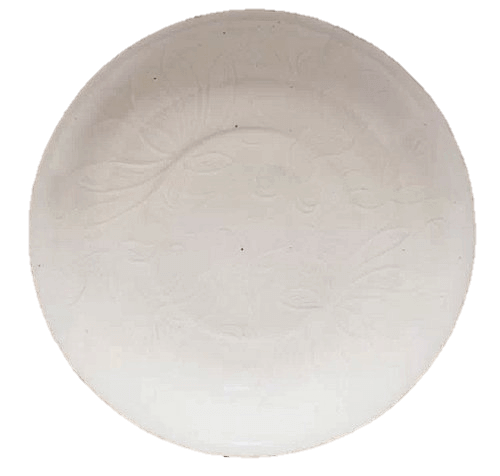 民间用瓷
特点：大方朴实、经济耐用
瓷器：磁州、耀州窑口烧制的民间瓷品
造
上
型
2
宫廷用瓷
特点：庄重典雅、雍容华贵
瓷器：哥、官、钧、汝与定窑口烧制的贡瓷
纹
上
饰
【主体纹饰】
【边饰间饰】
【工匠技法】
龙、凤、鹿、鹤、游鱼、花鸟、婴戏、山水景色等
回纹、卷枝卷叶纹、云头纹、钱纹、莲瓣纹等
刻、划、剔、画、雕塑等工匠技法
独特精神
率真与豪放
率真
豪放
-- 体现在民窑瓷器上
-- 体现在艺术创新过程中
瓷器内容与图案大多与生活息息相关；
纯粹且直接，市井气息浓厚，却不显土气。
将水墨与书法融入到瓷器中，更能够突破传统表达；
利用彩绘、开片等多种形式来赋予瓷器以审美和品味。
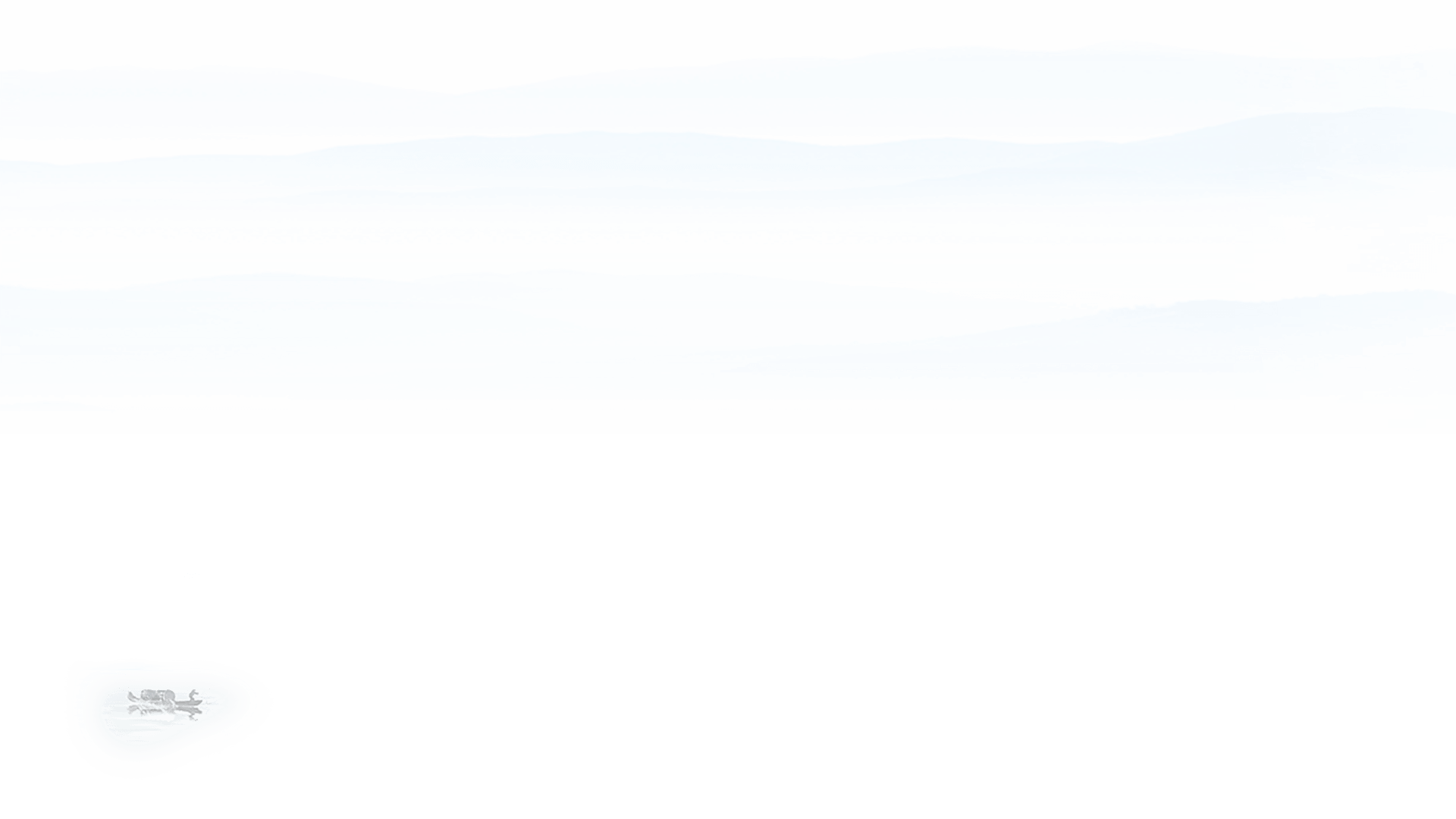 绝
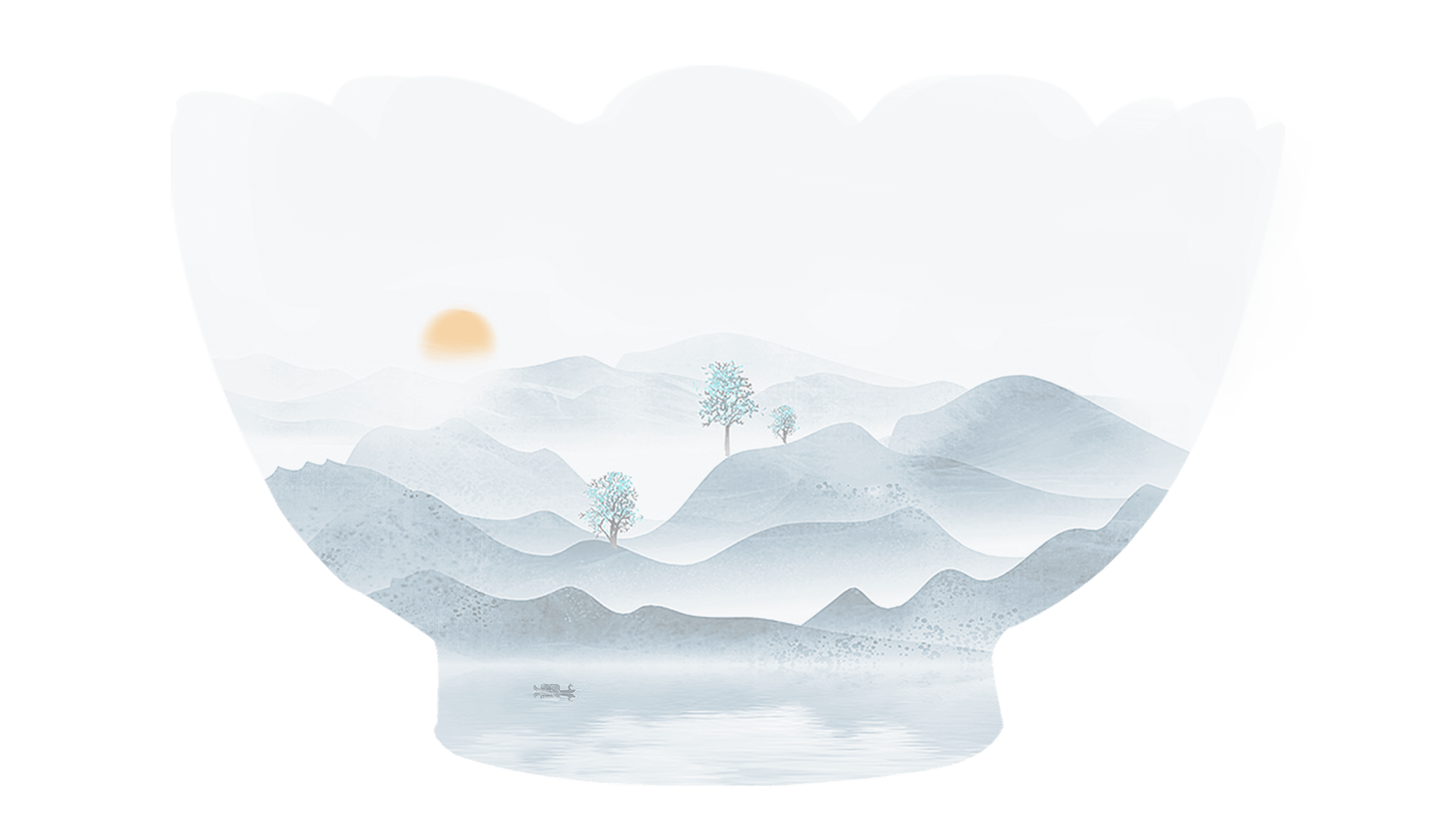 美
陶瓷一旦形成，
SONG CI
宋
SONG CI
瓷
就永远不会消失
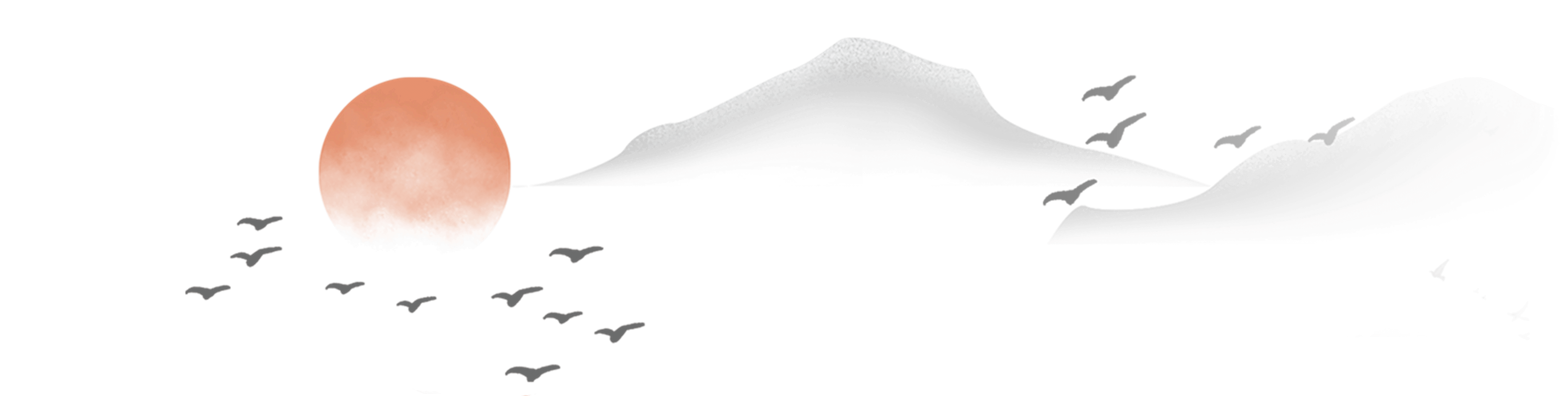 贰
宋瓷的 种类
用最严谨最复杂的过程，展现出一个最简约的美。
五大名窑
汝
官
哥
钧
定
[Speaker Notes: https://www.ypppt.com/]
宋瓷的分类
官窑
钧窑
磁州窑
建窑
吉州窑
汝窑
定窑
哥窑
弟窑
青瓷系
白瓷系
黑瓷系
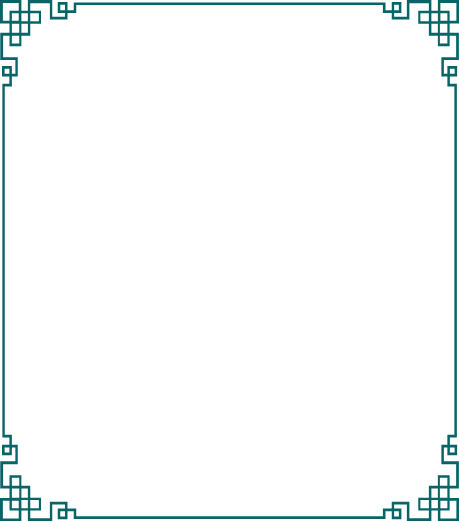 【五大名窑之首】
汝窑
以青瓷为主，釉色有粉青、豆青、卵青、虾青等；
瓷胎体较薄，釉层较厚，有玉石般的质感；
采用支钉支烧法，瓷器底部留下细小的支钉痕迹；
器形多仿造古代青铜器式样，以洗、炉、尊、盘等为主；
汝窑传世作品不足百件，非常珍贵。
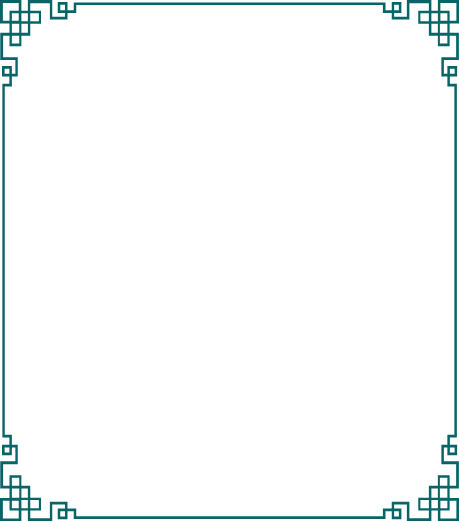 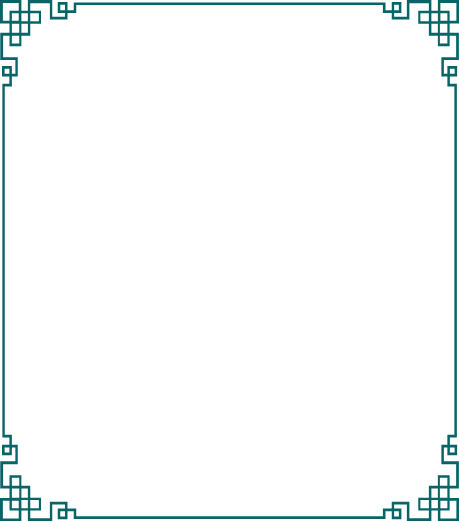 官窑
分为北宋和南宋官窑
主要烧制青瓷，大观年间，釉色以月色、粉青、大绿三种颜色最为流行。
官瓷胎体较厚，天青色釉略带粉红颜色，釉面开大纹片。
瓷器足部无釉，烧成后是铁黑色，口部釉薄，微显胎骨，即"紫口铁足"。
北宋官窑瓷器传世很少，十分珍稀名贵。
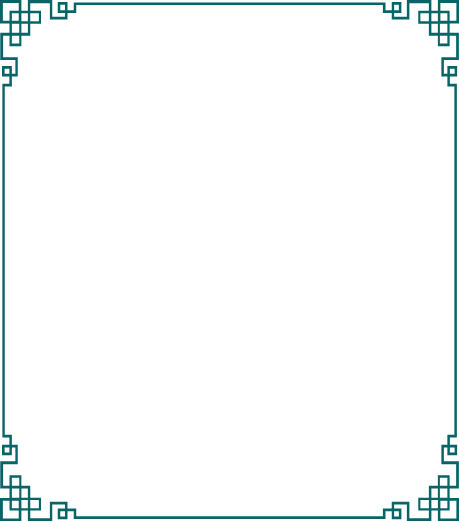 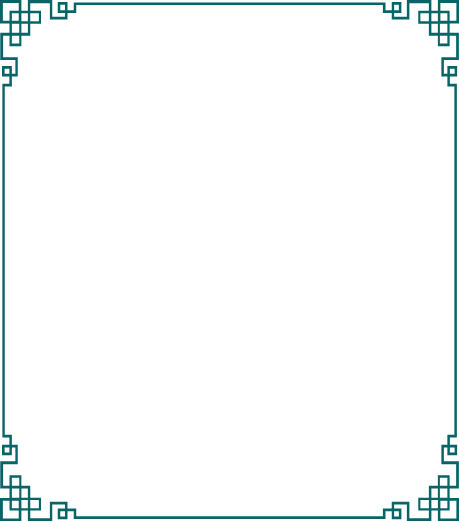 定窑
定窑以烧白瓷为主，瓷质细腻，质薄有光，釉色润泽如玉。
花纹千姿百态，有刀刻的划花，有针剔的绣花，特技制成的"竹丝刷纹"，"泪痕纹"等。
黑釉、酱釉称为"黑定"、"紫定"，也别具特色，制作精巧，造型典雅。
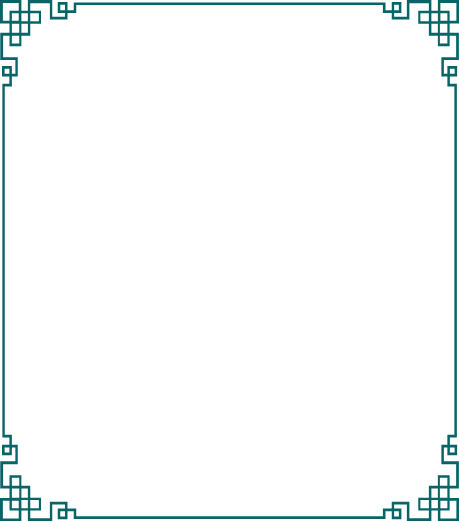 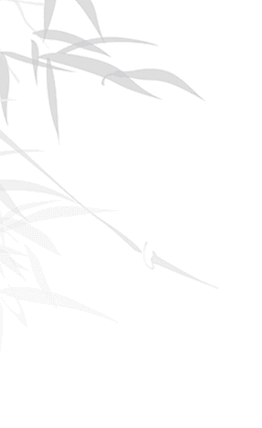 哥窑
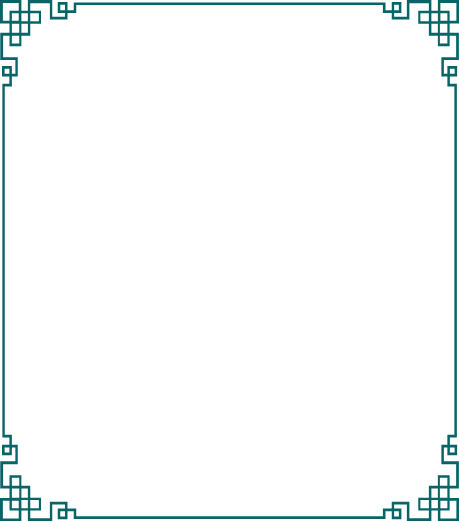 釉面有大小不规则的开裂纹片，俗称"开片"或"文武片"。
小纹片纹理呈金黄色，大纹片呈铁黑色，有"金丝铁线"之说。
胎体有厚有薄，釉色有粉青、月白、米黄数种，釉面光泽如肤。
器形以洗、炉、盘、碗为多。
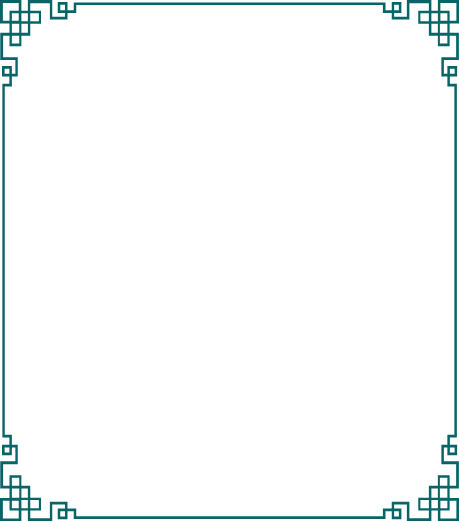 钧窑
钧瓷的釉色千变万化，红、蓝、青、白、紫交相融汇，灿若云霞。
钧瓷釉层厚，出窑后有规则的流动线条，称"蚯蚓走泥纹"。
 钧窑瓷主要是供北宋末年"花石纲"需，以花盆最为出色。
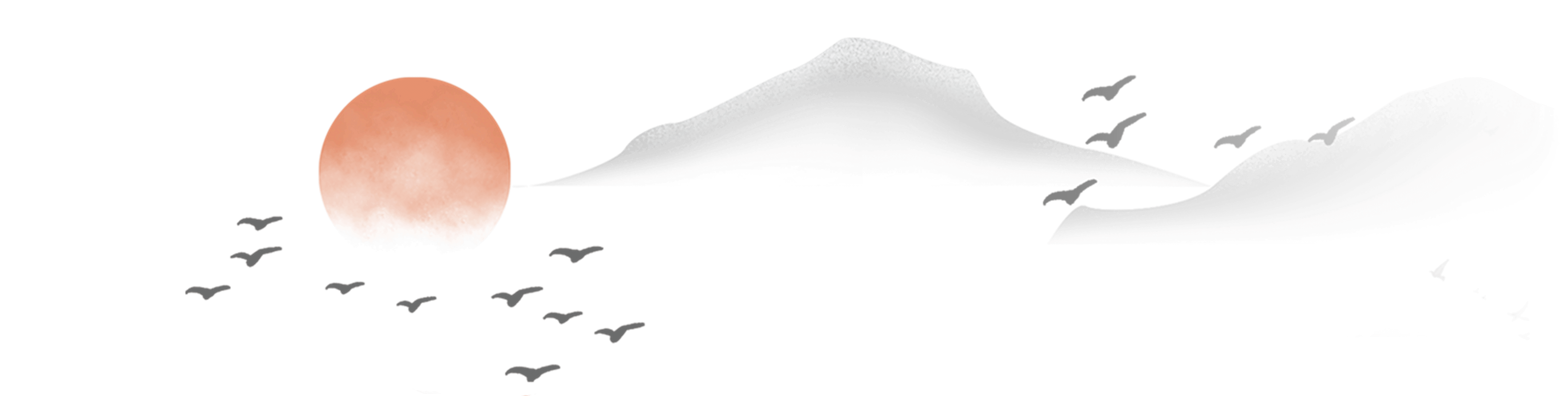 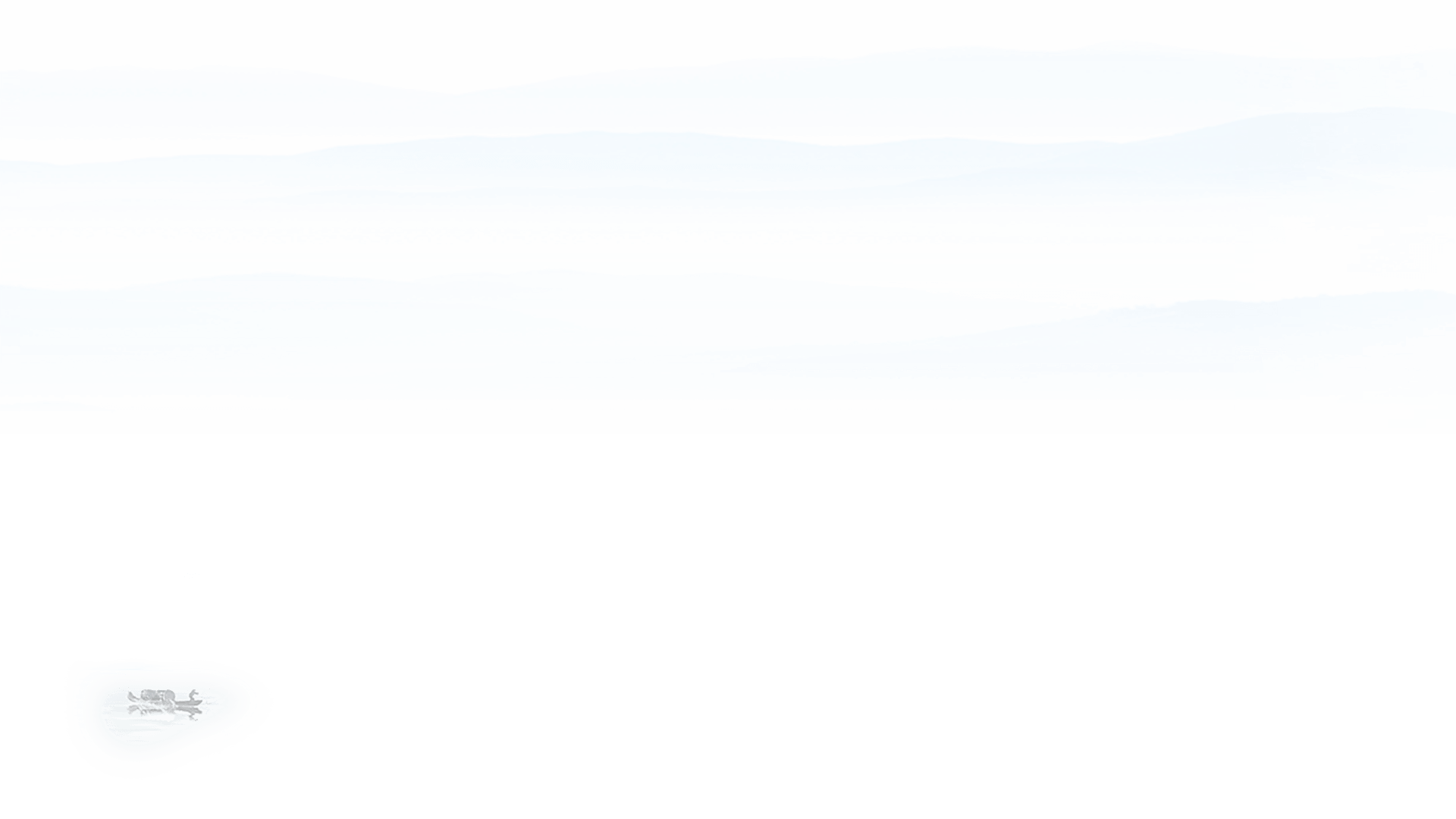 钧窑展示图
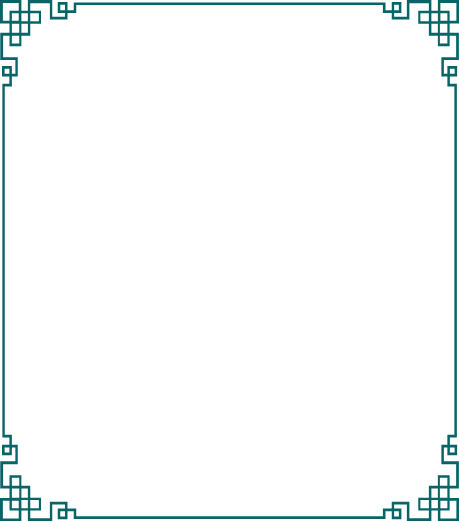 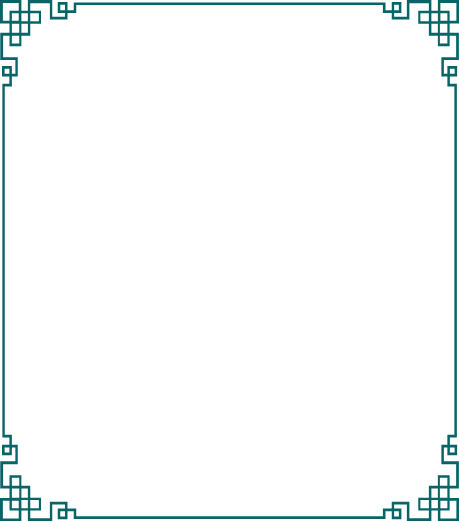 钧窑展示1
钧窑展示3
钧窑展示5
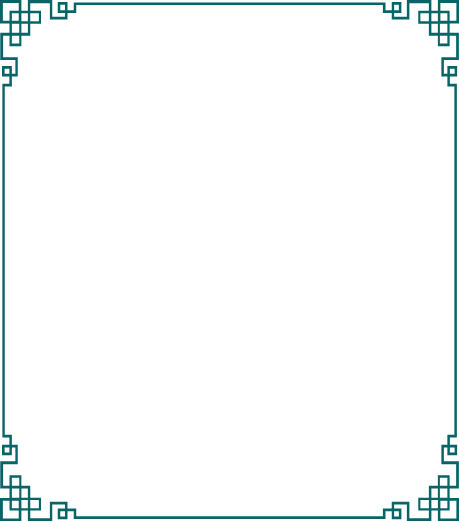 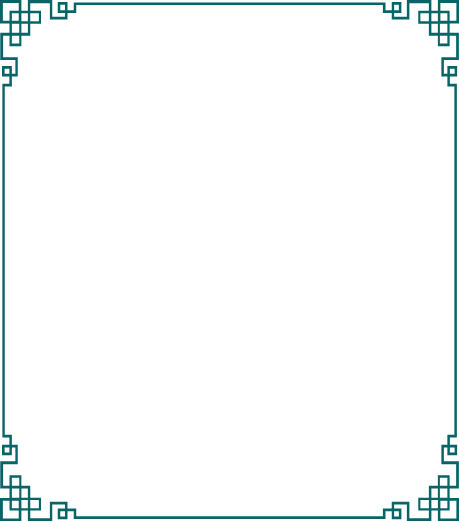 钧窑展示2
钧窑展示4
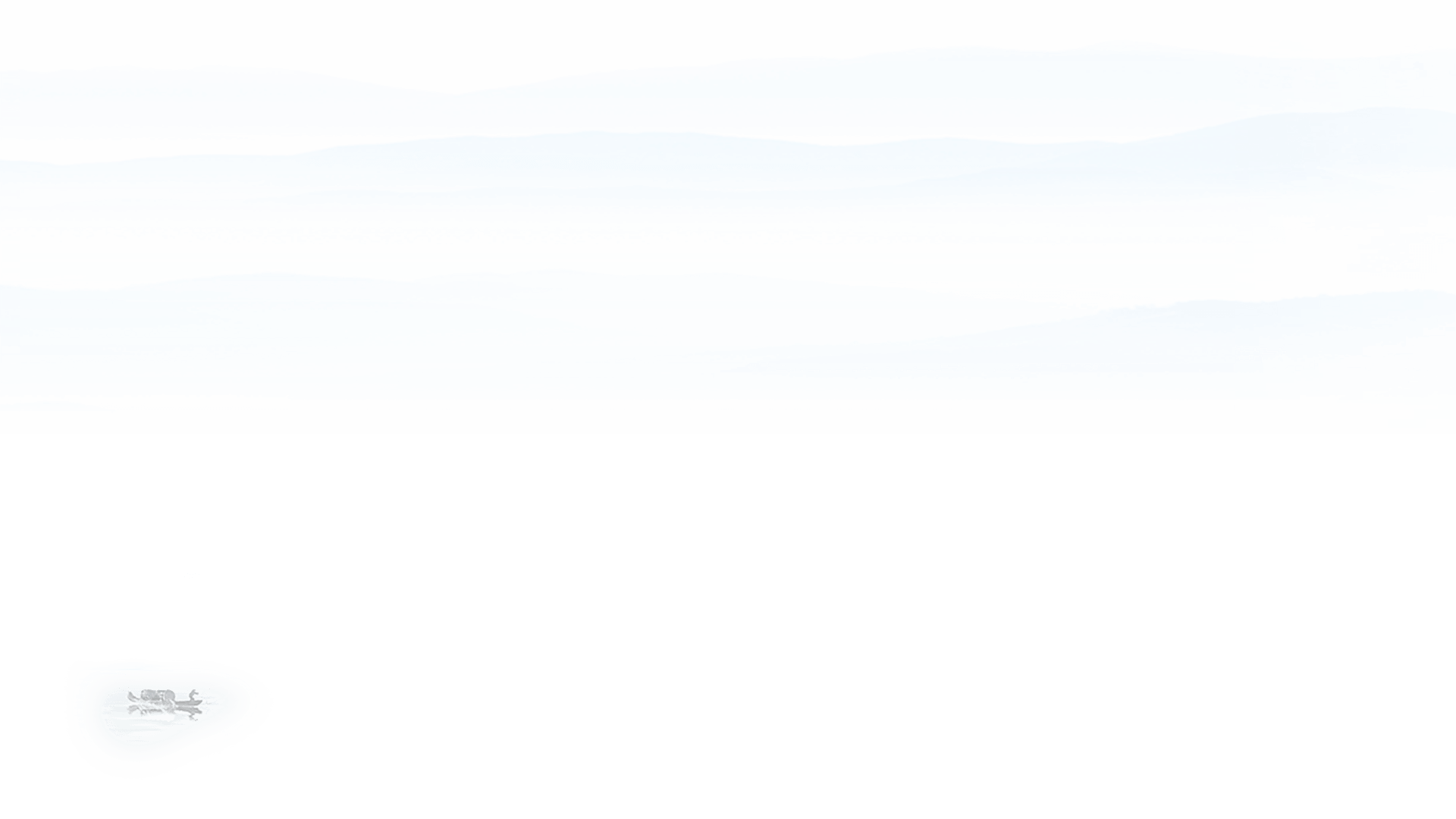 叁
宋瓷的 价值
宋瓷的地位与数量使它成为收藏时可遇不可求的绝品。
存世极少
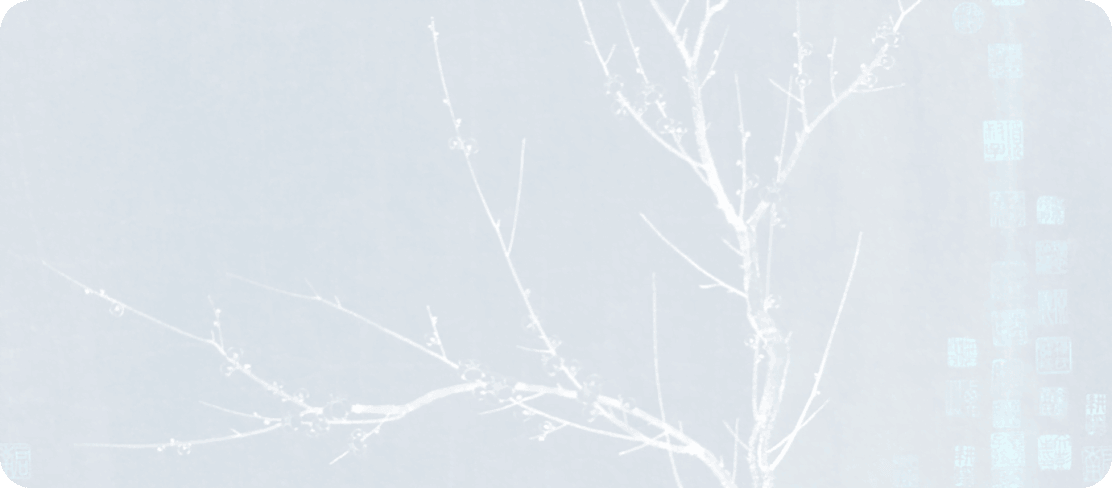 瓷器外销多
隋唐到宋代流行瓷器外销，瓷器出口遍及亚洲的东南西部和非洲东海岸地区，国内存留数量有限。
烧制难度高
往往烧十窑只能成一窑，只有在空气湿度、柴的湿度、摆放位置等都达到完美，才能烧制出一口好窑。
存世极少
300
93
件
件
官窑
汝窑
（尚未发现窑址）
（建窑不足20年）
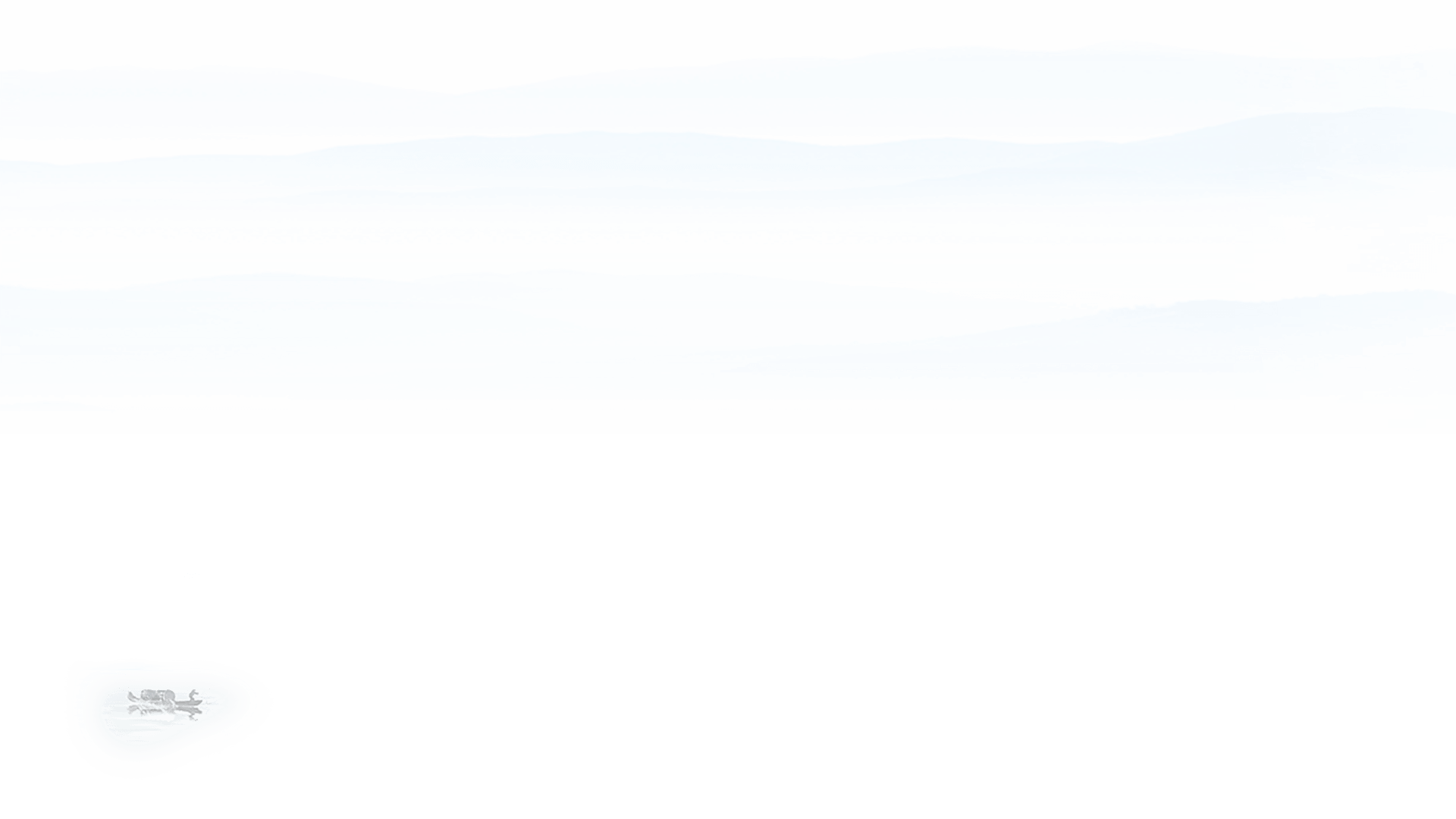 成交价 TOP5
单位：RMB
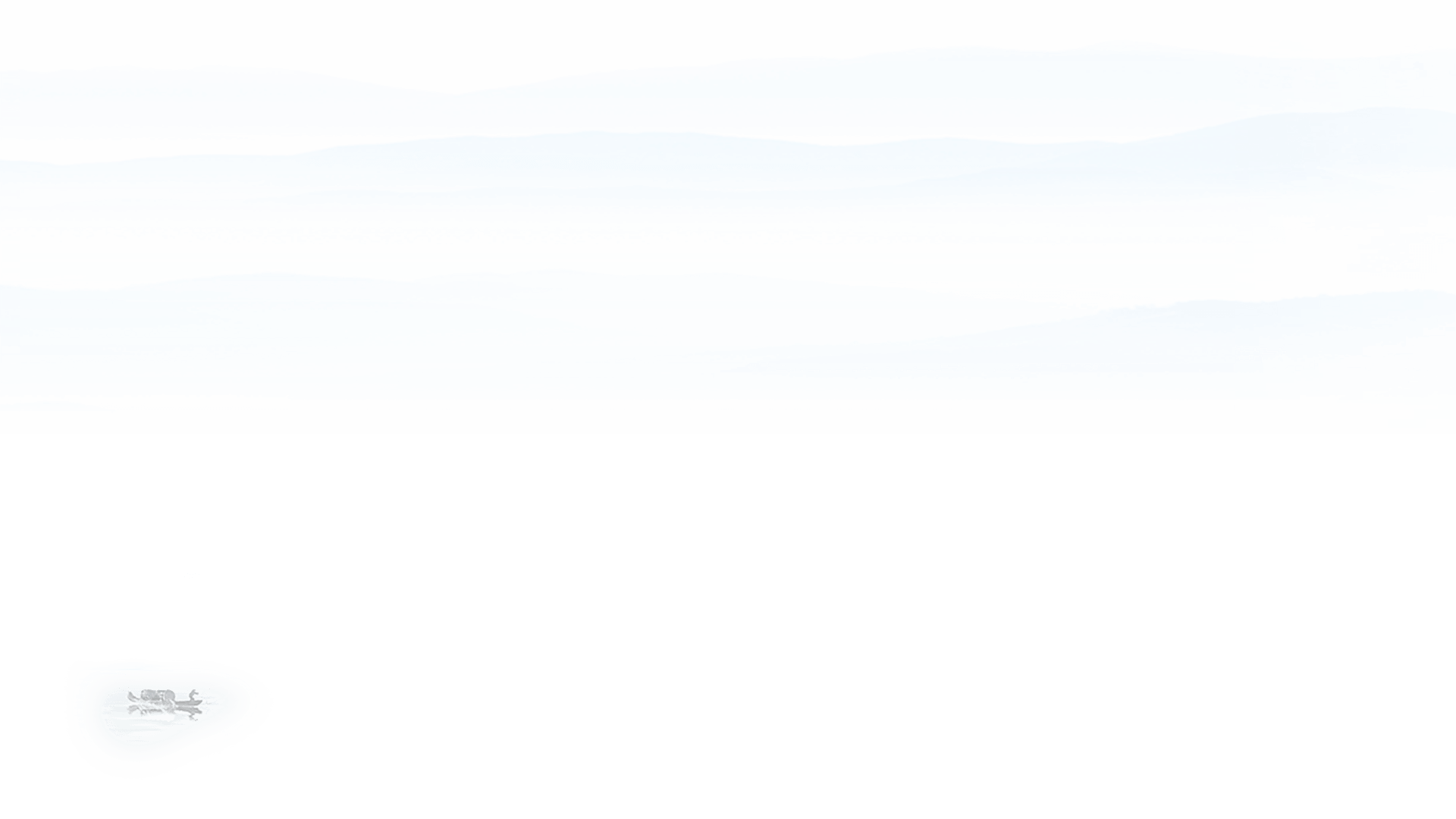 成交价 TOP5
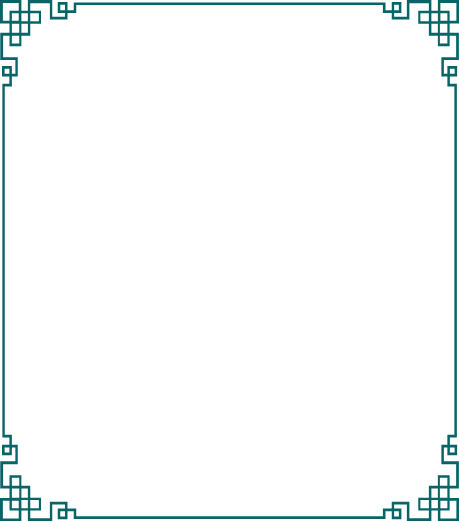 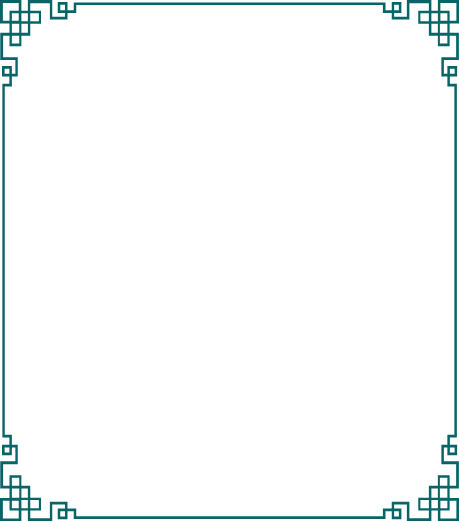 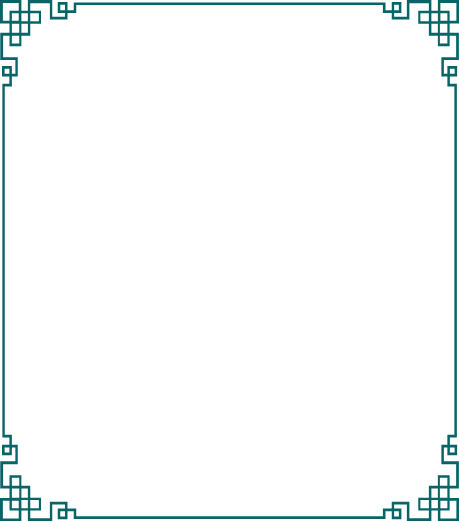 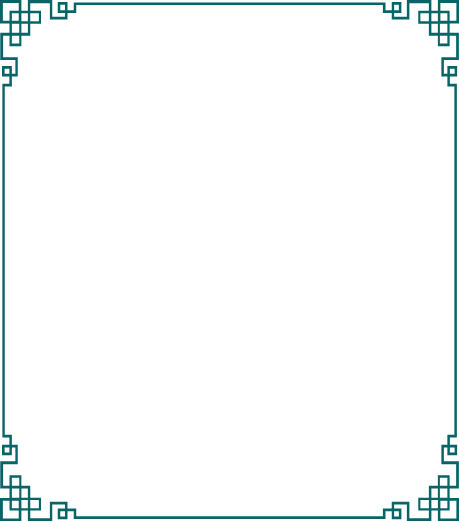 TOP1
成交价TOP5的趋势走向
（单位：RMB ）
2.44
亿
TOP1
北宋 汝窑天青釉洗
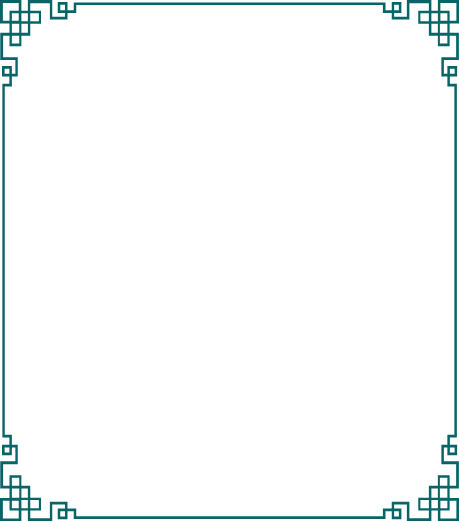 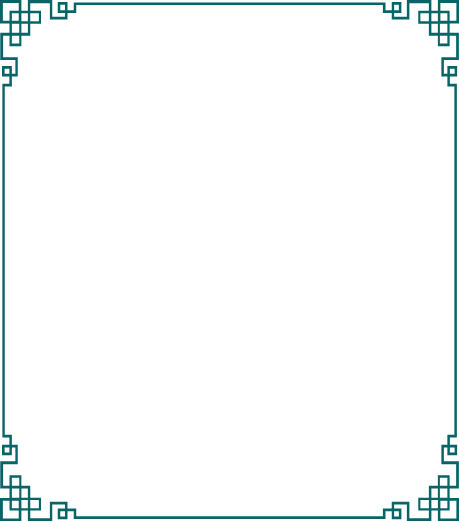 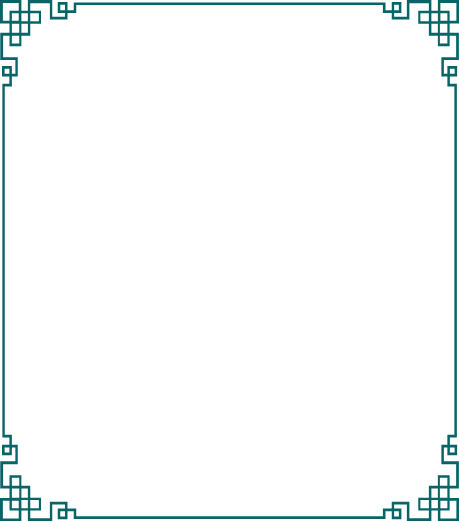 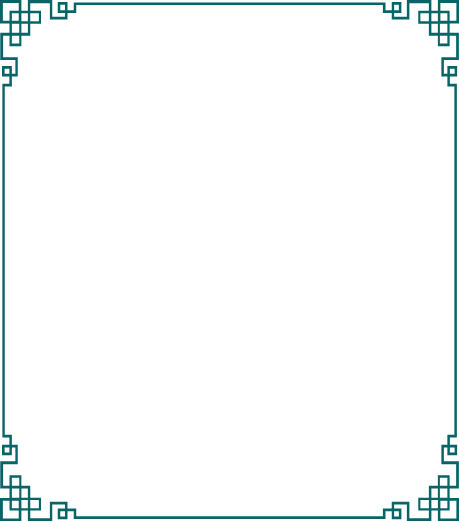 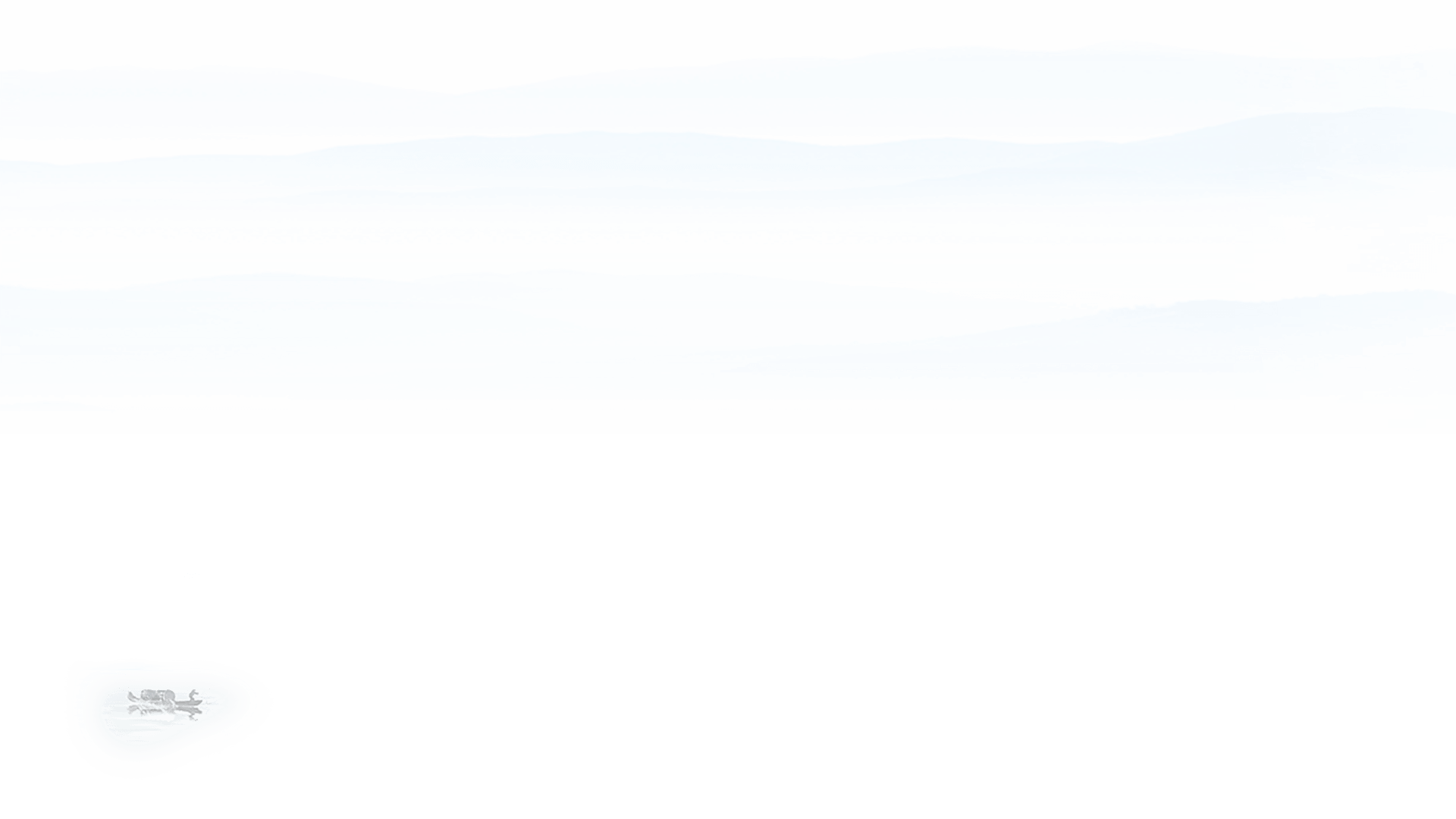 陶瓷博物馆馆长于先生说
无论从质量还是品种来说，宋瓷都属于中国瓷器中最顶尖的代表，同时它还是老窑口瓷器里的经典。
宋瓷的地位与数量使它成为收藏时可遇不可求的绝品。
不可复制性
01
02
03
现在的瓷器大多是仿宋瓷器，但宋瓷的颜色是现代技术也无法复制的。
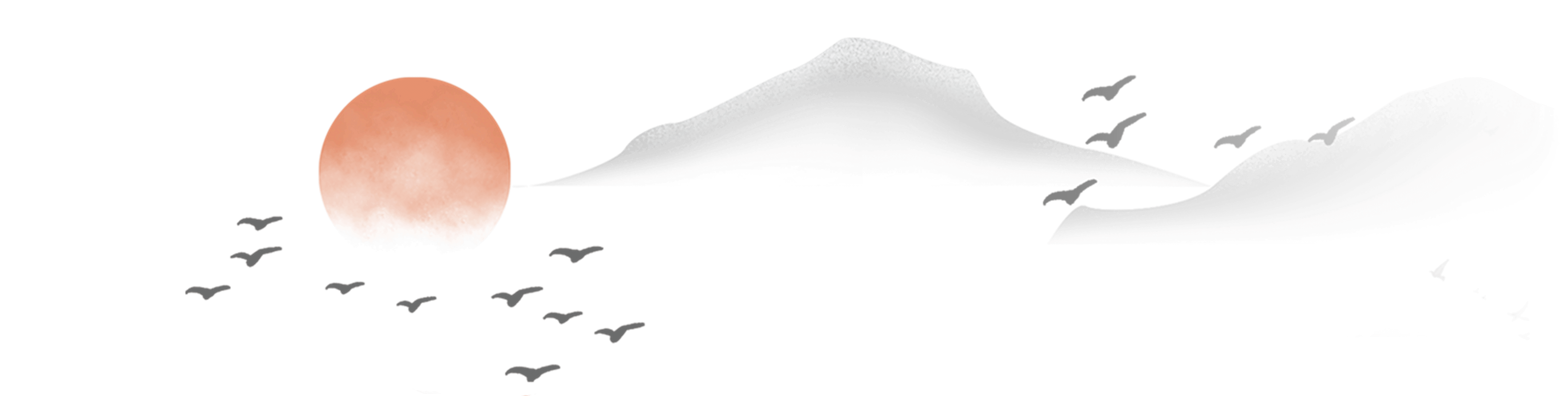 文明传播深远
宋代瓷器的贸易，不仅对中国经济有很大影响，它还将中国文明历史带到了世界的每个角落。
收藏界的最爱
宋瓷
在现代的影响
宋瓷也是世界各国古玩收藏家的最爱，“可遇而不可求” 。
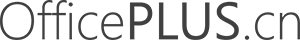 昙花一现
绝美千年